About me
My name’s Jan Forjan.
I’m 11 years old.
I am from Melinci. 
I am visiting the elementary school in
 Beltinci. I am going to the 6 class.
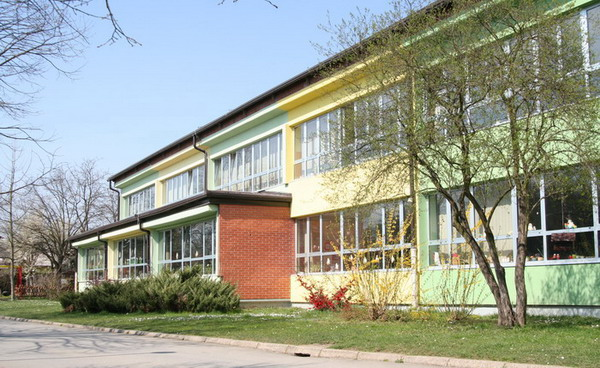 This is elementary school Beltinci.
I do judo.
I like playing computer games and watching
television.
My favourite school subject is Geography.
My favourite color is blue.
I like pizzas and beef.
I don’t like cauliflower.
My family
I have got one brother. His name’s Alen. He’s 14 years old.
My mum’s name is Milena. She’s 36.
My dad’s name’s Drago. He’s 38.

We live in a house. I share a room with my brother.
My grandma lives in our house. She is downstairs and we are upstairs.

We have got a pet, a dog named Kaja. She’s brown, black and white. I like playing with her.
Our food
We usually eat bread with jam or a sandwich for breakfast.
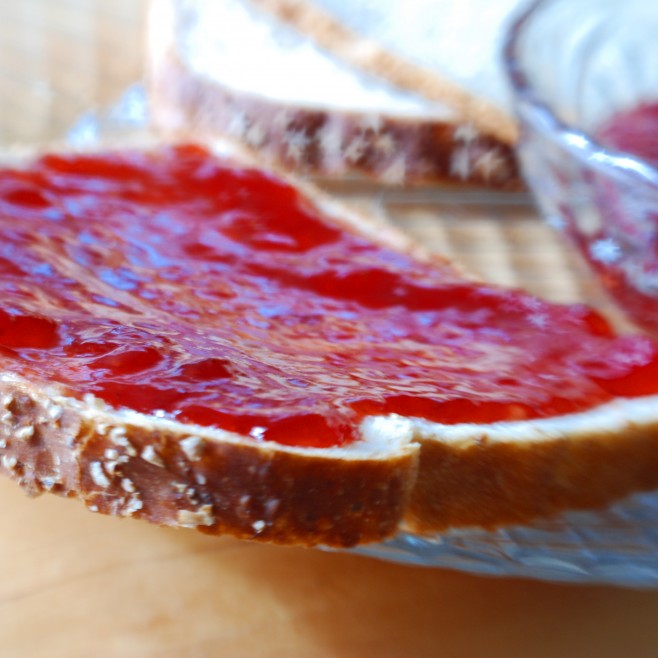 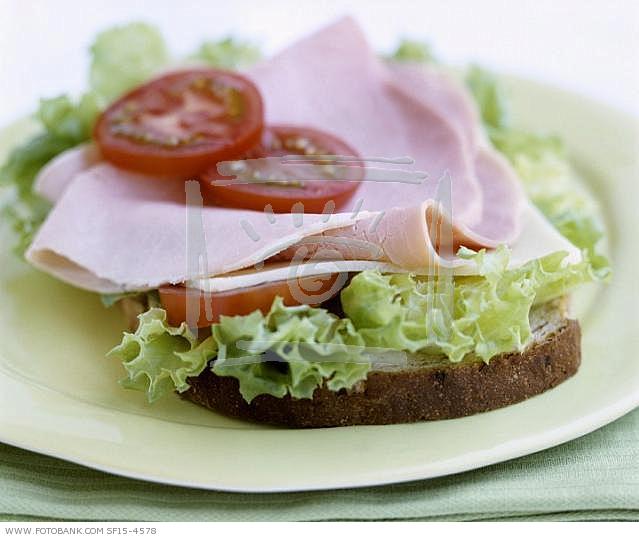 Bread with jam
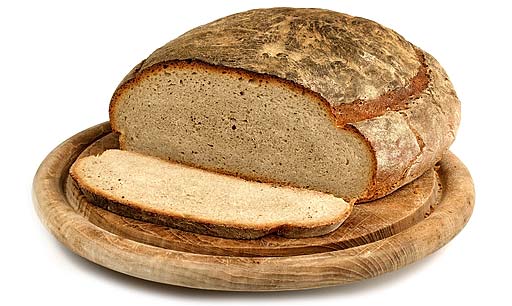 1. You take a slice of bread.
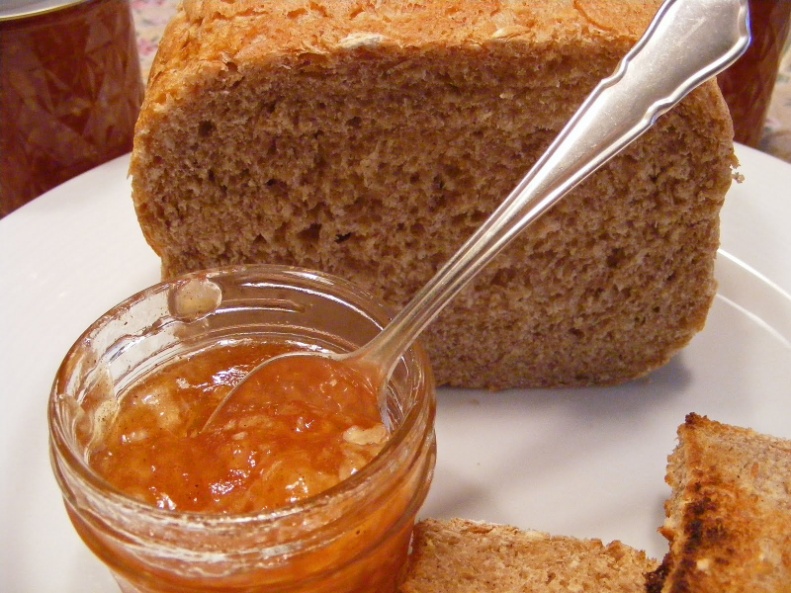 2. You cover bread with jam and that’s all.
Bon appetit
A sandwich
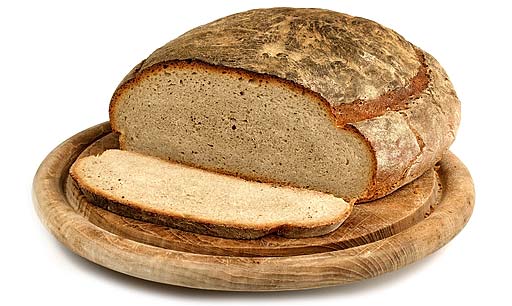 You take a slice of bread.






Then add some salami on it.
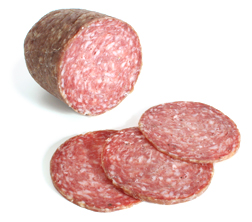 Bon appetit
We usually eat soup, meat, pasta and salad for lunch.
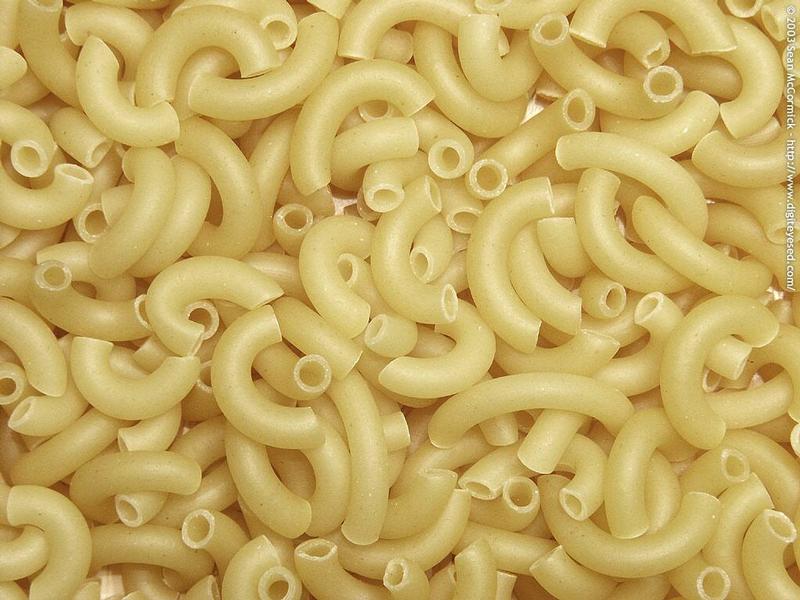 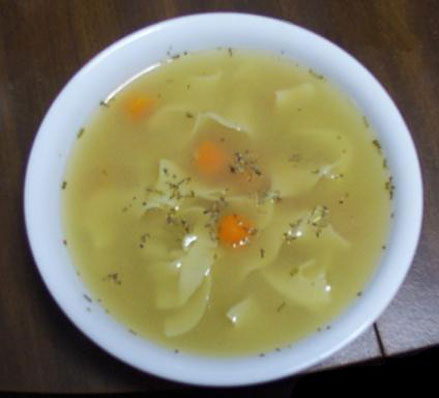 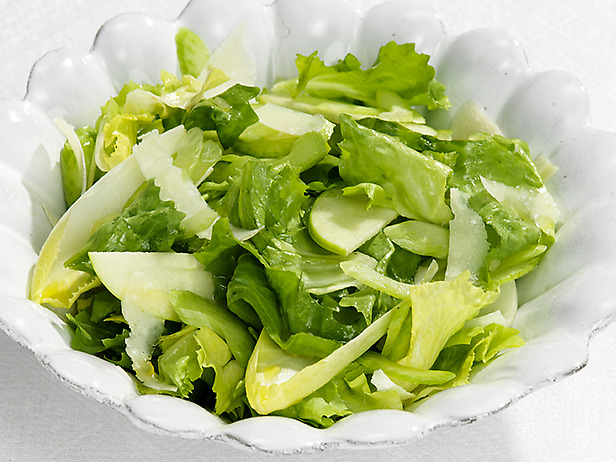 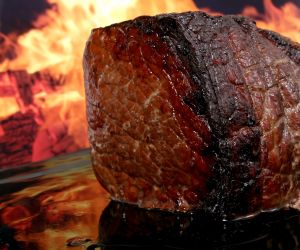 Soup
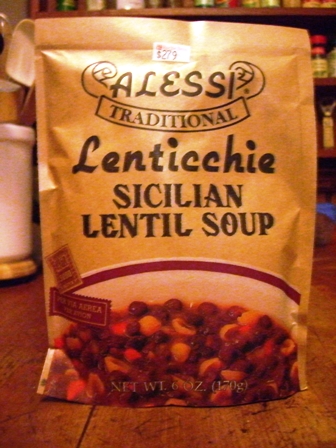 1. You put instant soup  into some boiling water.
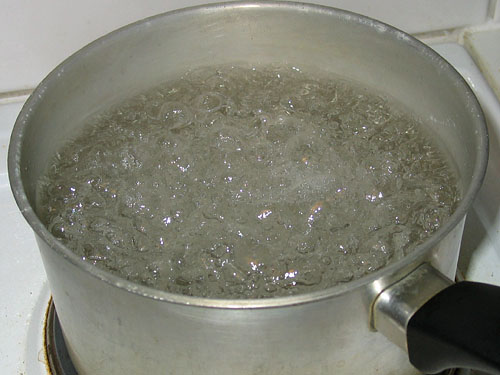 2. Boil it for five to eight minutes.
Bon appetit
Chicken 
meat
At first spice  meat with some salt.
Heat some oil and put the meat in it and fry it on both sides. 



3. Add some water and stew it for a
While.
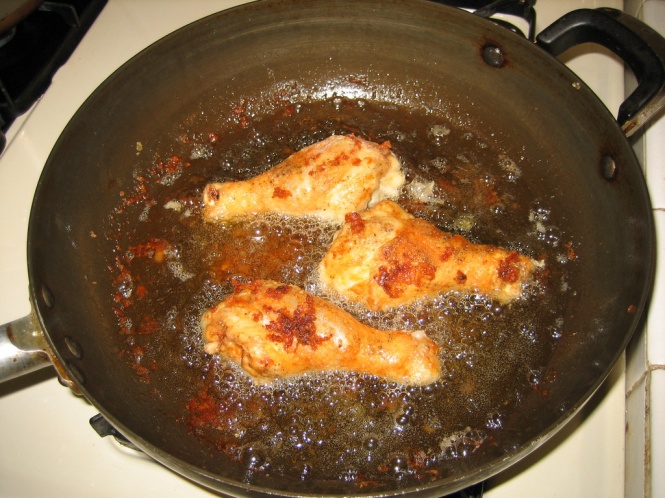 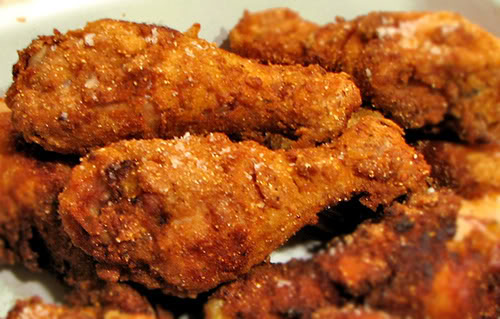 Bon appetit
Pasta - macaroni
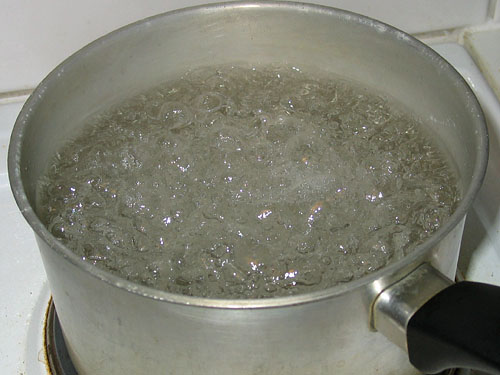 Boil some salted water.






Put in some macaroni and cook it for eight to ten minutes.
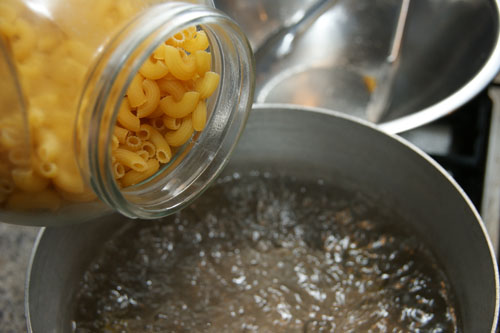 Bon appetit
Salad
1. Cut some salad.




2. Wash it and add some salt, pumpkin oil and vinegar.
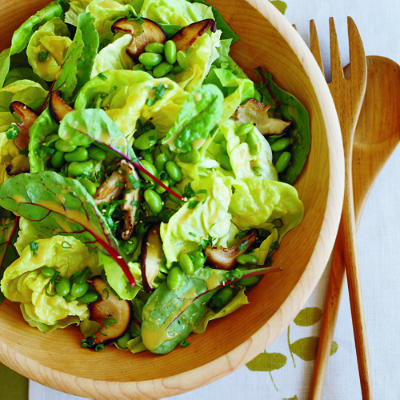 Bon appetit
I usually eat chocolate flakes for dinner.
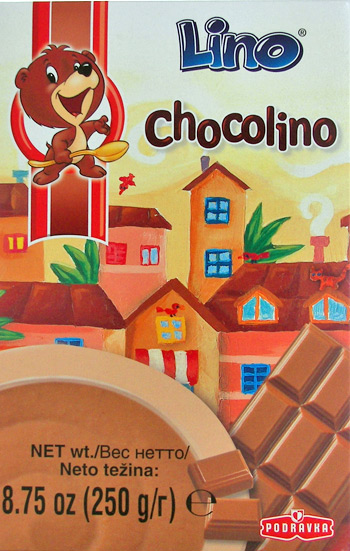 1. Just put some flakes into warm milk and mix them with a spoon.
THE END